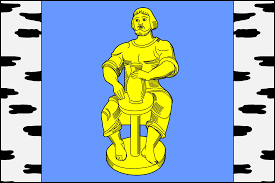 АЛЕХОВЩИНСКОЕ СЕЛЬСКОЕ ПОСЕЛЕНИЕ ЛОДЕЙНОПОЛЬСКОГО МУНИЦИПАЛЬНОГО РАЙОНА ЛЕНИНГРАДСКОЙ ОБЛАСТИ
СОВЕТ ДЕПУТАТОВ АЛЕХОВЩИНСКОГО СЕЛЬСКОГО ПОСЕЛЕНИЯ
СОСТАВ СОВЕТА ДЕПУТАТОВ
ДЕПУТАТЫ МНОГОМАНДАТНОГО ИЗБИРАТЕЛЬНОГО ОКРУГА №7
ДЕПУТАТЫ МНОГОМАНДАТНОГО ИЗБИРАТЕЛЬНОГО ОКРУГА №8
СТАТИСТИКА РАБОТЫ
ПОСТОЯННЫЕ КОМИССИИ
В начале 2020 года Законодательное собрание Ленинградской области объявило победителей ежегодного  конкурса на лучшую организацию работы представительных органов местного самоуправления. В номинации «Представительный орган сельского поселения с численностью населения до 5 тысяч человек» совет депутатов Алеховщинского сельского поселения занял второе место. За большой вклад в развитие местного самоуправления  мы награждены  Почетной грамотой  Законодательного собрания и ценным подарком.
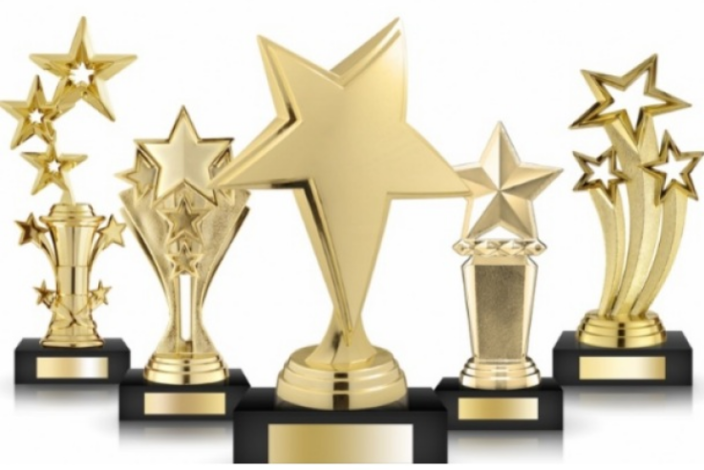 Спасибо за внимание!